StatisticsTime Series
Making Predictions
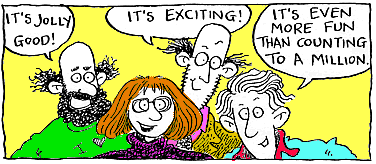 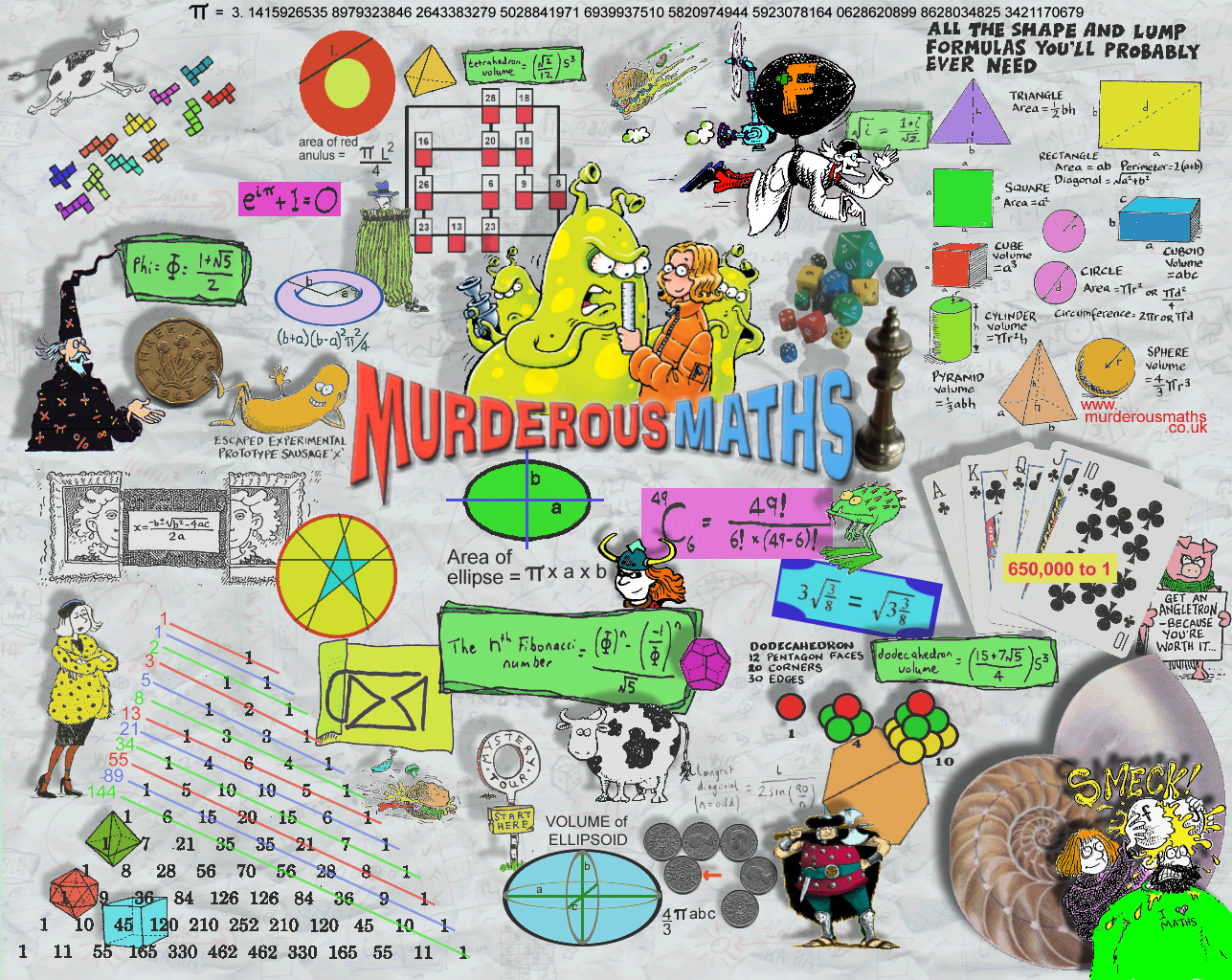 (Achieve)Making and discussing predictions (estimates) of the next two cycles of data Explain a couple of predictions eg Jan 2012 tourist numbers are...A prediction MUST have correct units (and things like millions)Just copying the iNZight graph and table of predictions is NOT enough, as these are not rounded and with correct units. 


(Merit)Emphasise that the predictions are estimates of future data values.Discuss them in context and rounded sensibly.Discuss what the prediction error means (prediction interval)


(Excellence)How might the forecasts be used (and who might use them) - discuss.Be careful if the end of the trend line has been influenced by the position in the seasonal cycle of the end point more detail to followThis is discussion worth noting, exploring and investigating.You could also compare Excel predictions with iNZight predictions, and discuss the differences and prediction interval.
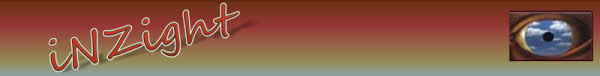 Holt-Winter method uses exponential smoothing - where recent data has greater weight, and old data has low weight. The weighting changes by a constant ratio (exponential decay)
Smooth's the trend, seasonal and sub-series, then puts these together and produces a prediction.

It is an Additive Model: standard trend + seasonal effect
state in your report you have used Holt-Winter additive model to make your predictions.
iNZight produces for you
Graph of predictions with 95% upper and lower limits for predictions (95% confidence interval for prediction interval) You are 95% confident the value will lie between the two limits

And predictions in table form
By default will give two years of predictions
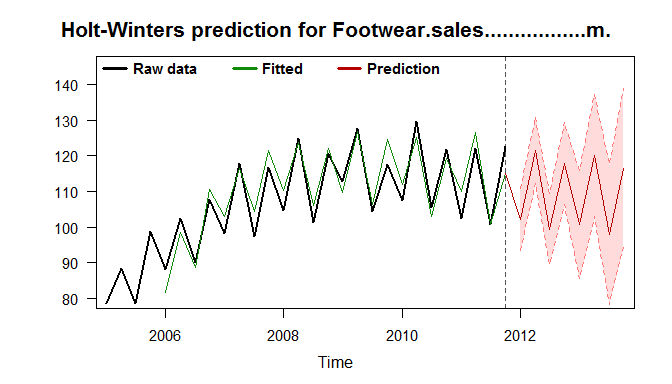 fitted lower 95% bound upper 95% bound
2012 Q1 102.09952        93.40710        110.7919
2012 Q2 121.48063       112.34506        130.6162
2012 Q3  99.41817        89.39781        109.4385
2012 Q4 117.86402       106.47029        129.2577
2013 Q1 100.67345        85.44517        115.9017
2013 Q2 120.05456       102.83635        137.2728
2013 Q3  97.99210        78.40309        117.5811
2013 Q4 116.43795        94.14221        138.7337
First video
Youtube video to watch
add your predictions to 3 of your power points
This example comes from the low excellence exemplar we have used
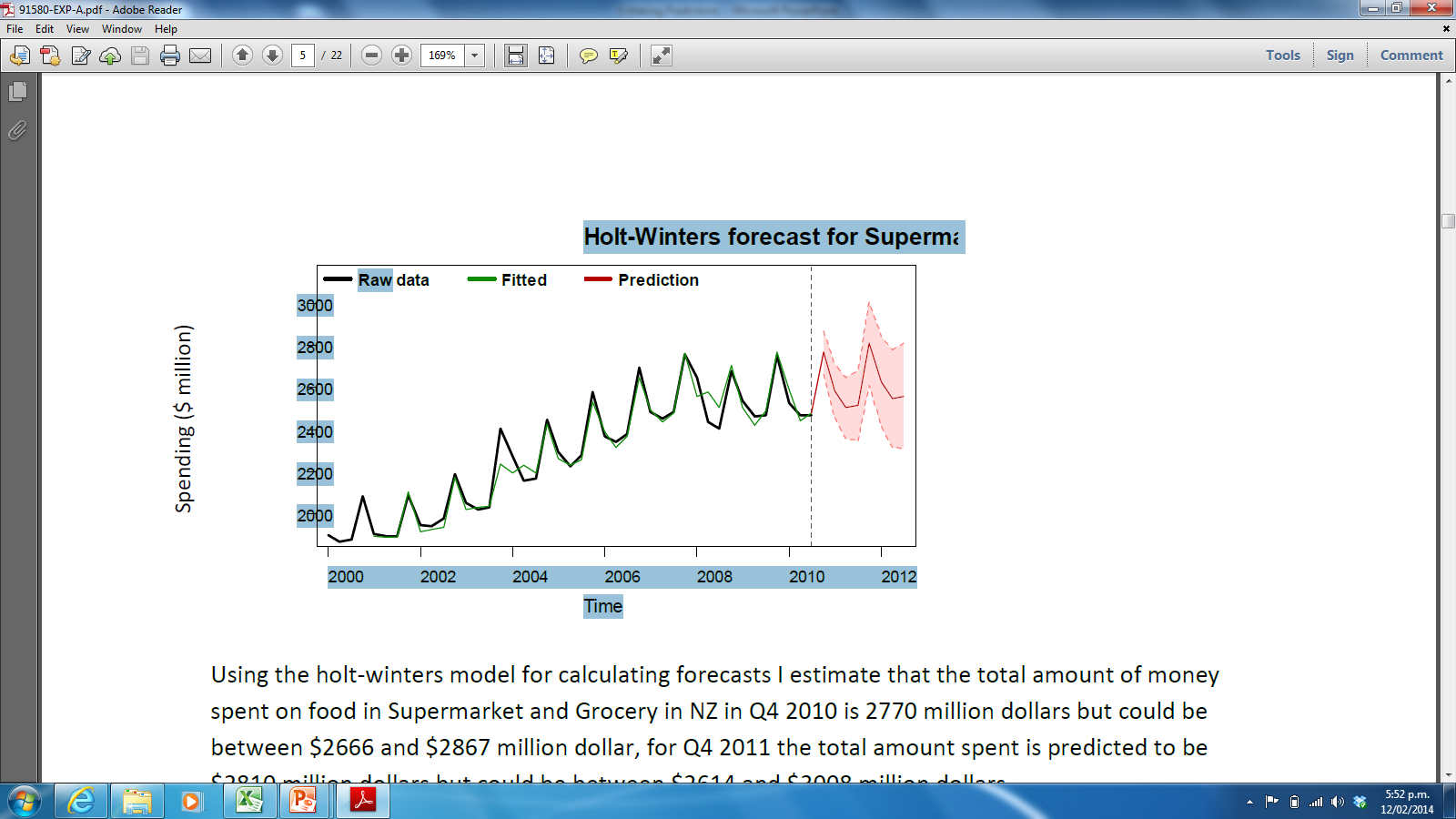 Make sure your data is here as well!
Using the holt-winters model for calculating forecasts I estimate that the total amount of money spent on food in Supermarket and Grocery in NZ in Q4 2010 is 2770 million dollars but could be between $2666 and $2867 million dollar, for Q4 2011 the total amount spent is predicted to be $2810 million dollars but could be between $2614 and $3008 million dollars. 
Using such a model to make forecasts assumes that the seasonal pattern of total amount of money spent in Supermarket and Grocery in NZ is reasonable constant and not too varied. The fitted model fits the data fairly well (apart from just after 2004 and 2008) and the seasonal effects have remained relatively constant but with some small variation in the first and last quarters. Therefore I am reasonably confident that my forecasts are accurate.
other stuff I came across when doing my research
a whole bunch of videos on Youtube
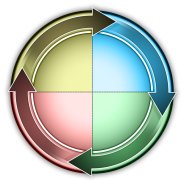 Trend
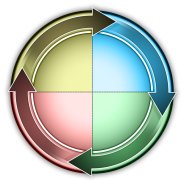 Seasonal Variation
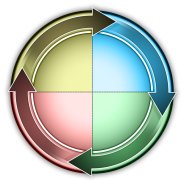 Time Series residuals
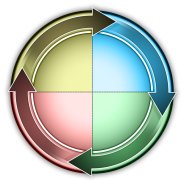 Excellence Predictions
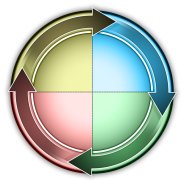 Excellence Research
seasonal variation
fluctuations that repeat themselves within a fixed period of a year.
cyclical component
pattern repeated over time periods of differing lengths, usually longer than one year 
example: business cycles
The essential difference between the seasonal and cyclical components is that seasonal effects occur at regular, predictable intervals, whereas the timing of cyclical effects is less predictable.
random variation
the random movement up and down of a time series after adjustment for the trend, seasonal, and cyclical components
examples:  natural disasters, fads